INFORME DE DENUNCIAS JULIO -SEPTIEMBRE DE 2021
Denuncias recibidas y gestionadas en el tercer trimestre de 2021.
639
Corrupción
Otros
TIPO DE DENUNCIAS RECIBIDAS
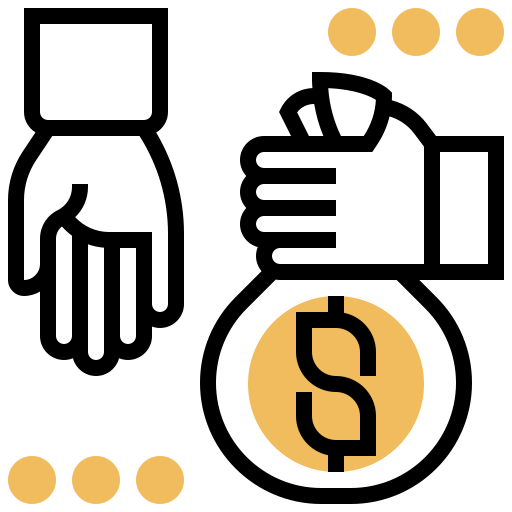 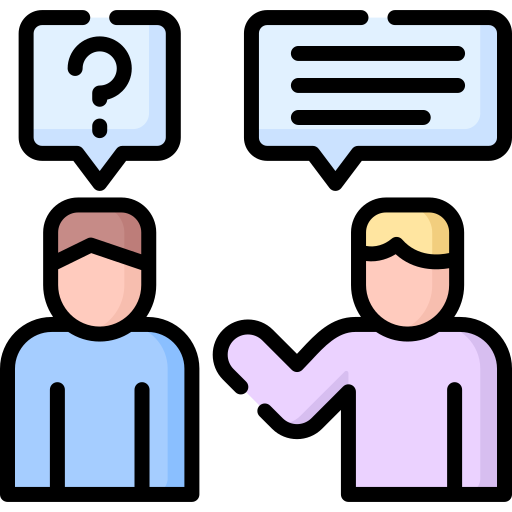 601 denuncias.
38 corresponden a peticiones o reclamos y no a denuncias de corrupción.
Se agotó la debida diligencia al interior de la entidad para la atención de las denuncias presentadas, y se comunicaron a los quejosos las conclusiones de las mismas, así como el cierre del caso.
635
denuncias
99,4%
Se adelanta la atención de éstas, con interacción de los equipos de supervisión, así como de las Concesiones e Interventorías, a fin de obtener los insumos que permitan adelantar los análisis y considerar las consecuencias y/o resolución de los casos.
4 
denuncias
0,6%
CANAL DE RECEPCIÓN DE DENUNCIAS
Denuncia anónima: 2 denuncias.
Denuncia con identidad reservada: 1 denuncia.
Denuncia identificada: 636 denuncias.
De las 639 denuncias, los ciudadanos decidieron presentarlas bajo las siguientes modalidades:
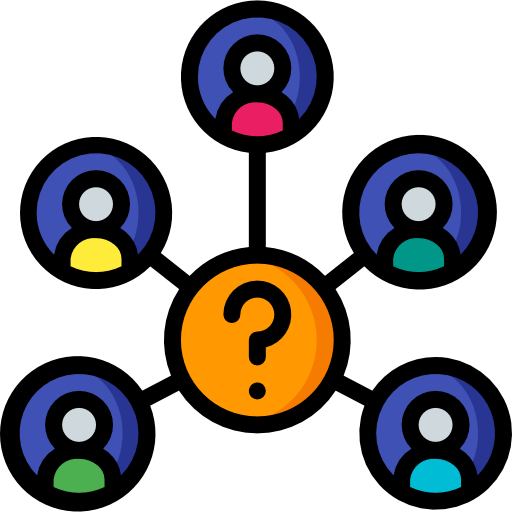 PARA EL TERCER TRIMESTRE DE 2021:

La Agencia NO recibió denuncias de corrupción que impacten a servidores ni contratistas.
Como parte del respeto y la protección a los denunciantes, no se presentaron denuncias por represalias o tratos discriminatorios hacia ellos.
No se materializaron riesgos de soborno.
No se efectuaron traslados a entidades públicas ni entes de control.
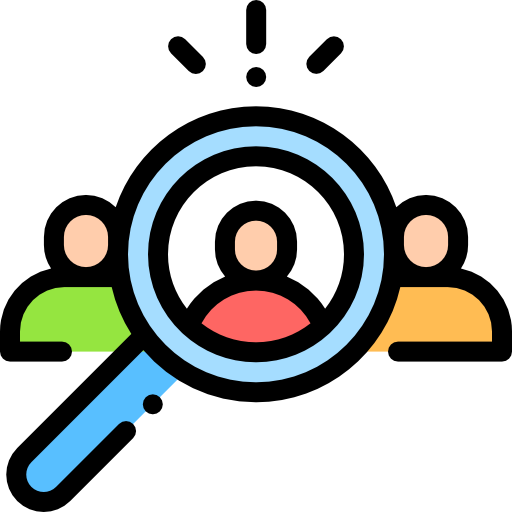 TEMAS SOBRE LOS CUALES RECAYERON LAS DENUNCIAS
ACCIONES ADELANTADAS
En alianza entre la ANI y COTELCO, implementamos la difusión de piezas comunicativas que ponen en alerta al sector hotelero sobre personas inescrupulosas que suplantan a la entidad, para solicitar la suscripción de contratos y pólizas.
1
El 3 de agosto de 2021, la Agencia participó del programa radial “En Contacto”, el cual es coordinado por la concesionaria APP GICA, en aras de advertirles a los ciudadanos las ofertas laborales y hoteleras falsas que circulan en redes sociales en nombre de la entidad.
2
3
En el mes de julio divulgamos con los servidores y contratistas la política de integridad de transparencia.
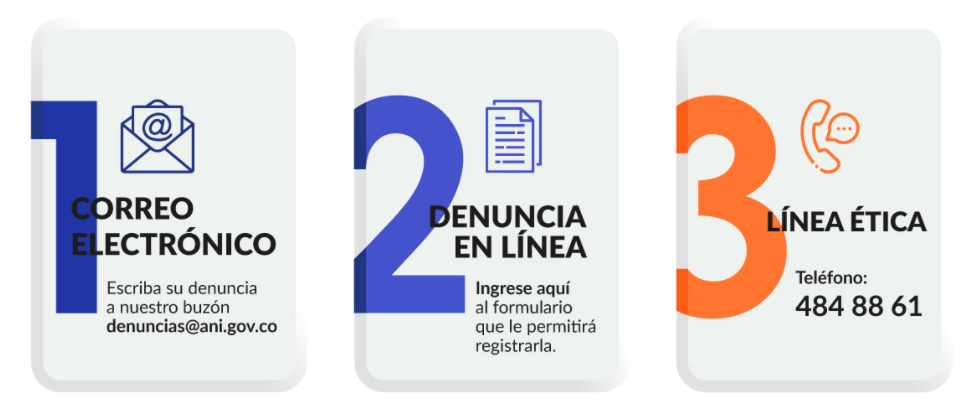 Organizamos la información dispuesta en la página web, a fin de dar a conocer los canales y modalidades para denunciar. Así, los ciudadanos podrán ingresar a través de “servicio al ciudadano” o el botón “construimos confianza.”
4